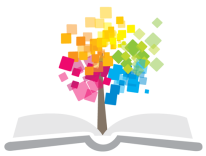 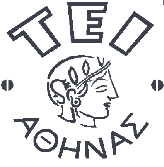 Ανοικτά Ακαδημαϊκά Μαθήματα στο ΤΕΙ Αθήνας
Eιδικά θέματα βάσεων χωρικών δεδομένων και θεωρία συστημάτων- Θ
Ενότητα  5: Μοντέλα αναπαράστασης πραγματικότητας – Μοντέλα δεδομένων  
Δήμος Πανταζής Dr, MSc, Αγρ.Τοπ.Μηχ. ΑΠΘ - Καθηγητής ΤΕΙ Αθήνας
Τμήμα πολιτικών Μηχανικών ΤΕ και Μηχανικών Τοπογραφίας & Γεωπληροφορικής ΤΕ
Κατεύθυνση Μηχανικών Τοπογραφίας και Γεωπληροφορικής ΤΕ
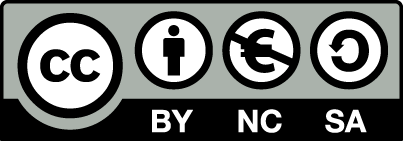 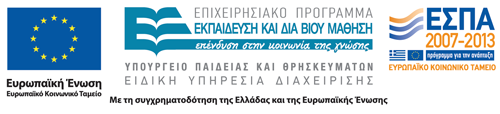 Moντέλα Αναπαράστασης της Πραγματικότητας - Μοντέλα
Μοντέλα αναπαράστασης της πραγματικότητας

Ποια πραγματικότητα;
«Μια από τις μεγαλύτερες ψευδαισθήσεις είναι να πιστεύει κάποιος ότι υπάρχει μία μόνο πραγματικότητα»
Η πραγματικότητα  του συστήματος που περιγράφουμε
Η πραγματικότητα όπως αποτυπώνεται στο δομημένο κείμενο της ανάλυσης του συστήματος

Μοντέλο : http://en.wikipedia.org/wiki/Model
1
Μοντέλα
Μοντέλα Ενεργειών / Διαδικασιών – 
Ροών Δεδομένων – 
Διαδικασιών Λήψης Αποφάσεων
Δεδομένα 
ΒΔ - ΒΧΔ
2
[Speaker Notes: τίτλος]
Μοντέλα Δεδομένων 1/2
… που χρησιμοποιούνται στην διαδικασία ανάλυσης, σχεδιασμού, υλοποίησης, ανάπτυξης μεταδεδομένων μιας ΒΧΔ
3 ΒΑΣΙΚΕΣ ΕΡΩΤΗΣΕΙΣ :
Τι είναι μια ΒΔ;
Τι είναι μια ΒΧΔ;
Ποια η σχέση μιας Β(Χ)Δ και ενός συστήματος πληροφοριών;
3
[Speaker Notes: τίτλος]
Μοντέλα Δεδομένων 2/2
3 διαφορετικά επίπεδα ανάπτυξης ΒΔ
 Εννοιολογικό
Λογικό
Φυσικό
3 διαφορετικά είδη μοντέλων
Εννοιολογικό
Λογικό
Φυσικό
4
[Speaker Notes: τίτλος]
Εννοιολογικά Μοντέλα Δεδομένων
Μοντέλο Οντότητας – Σχέσης
UML
5
Μοντέλο Οντότητας – Σχέσης (Entity – Relationship)
Εννοιολογικό Μοντέλο Δεδομένων (ΕΜΔ) : είναι η αναπαράσταση των δεδομένων του τομέα/χώρου που μας ενδιαφέρει χωρίς να λαμβάνουμε υπόψιν τεχνικούς ή οικονομικούς παράγοντες για την εκλογή τους (πχ. σχετικά με το χώρο απαιτούμενο για την αποθήκευσή τους ή την εύκολη πρόσβασή τους) και χωρίς να αναφερόμαστε στις συνθήκες χρησιμοποίησή τους από/για οποιαδήποτε επεξεργασία [ΝΑΝ et al. 1992].

ΕΜΔ / στόχος : η εύρεση και περιγραφή όλων των αντικειμένων και των σχέσεων / συσχετίσεών τους.

Διαδικασία επαγωγική - deductive (consequence=αποτέλεσμα/συνέπεια – cause=αιτία)-
Διαδικασία απαγωγική - inductive (cause=αιτία – consequence=αποτέλεσμα/συνέπεια)-
Μοντέλο Οντότητας – Σχέσης (Entity – Relationship)
Δομή ψηφιακού χάρτη - Οντότητα – Σχέση – Ιδιότητα (+ αριθμός συσχετίσεων)

η οντότητα (αντικείμενο) περιγράφεται από μία  λίστα ιδιοτήτων
μία μόνο τιμή για κάθε ιδιότητα (πχ. αριθμός πλάκας αυτοκινήτων)

Instance / Occurrence = Εξατομικευμένη οντότητα (της οντότητας)

Ταυτότητα (= ιδιότητα) τέτοια που, σε μιά τιμή της αντιστοιχεί μία και μόνο μία εξατομικευμένη οντότητα της οντότητας
		Προσοχή στην εκλογή της ταυτότητας!!!

Εννοιολογικά μοντέλα και βάσεις χαρτογραφικών / γεωγραφικών δεδομένων – Γραφική αναπαράσταση του εννοιολογικού μοντέλου οντότητα – σχέση  (Ε/R)
Μοντέλο Οντότητας – Σχέσης (Entity – Relationship)
Μετατροπή εννοιολογικών μοντέλων σε λογικά

Αυτή η μετατροπή αφορά την μετάβαση από ένα μοντέλο πχ. Ε/R σε ένα σχεσιακό.

Μετατροπή εννοιολογικών μοντέλων σε φυσικά

Αυτή η μετατροπή αφορά την μετάβαση από ένα λογικό μοντέλο σε ένα “ φυσικό ”, πχ το φυσικό μοντέλο του οποιουδήποτε λογισμικού ΣΓΠ.
ΠΟΛΙΤΗΣ
ΚΑΤΟΙΚΙΑ
ΚΑΤΟΙΚΕΙ
Ονομα
Διεύθυνση
Επίθετο
κατοικεί
Διεύθυνση
κατοικείται
Μοντέλο Οντότητας – Σχέσης (Entity – Relationship)
Ονομα σχέσης
Δεν υπάρχει ταυτότητα για τις σχέσεις
Οντότητες συνδεόμενες με μια σχέση
Λάθη στο παρακάτω παράδειγμα;
Μοντέλο Οντότητας – Σχέσης (Entity – Relationship)
Σχέσεις με ιδιότητες
Οντότητες συνδεόμενες με μια σχέση που έχει ιδιότητες
Λάθη στο παρακάτω παράδειγμα;
ΠΟΛΙΤΗΣ
ΑΥΤΟΚΙΝΗΤΟ
ΚΑΤΕΧΕΙ
Ονομα
Αριθμός
Επίθετο
Ημερ. Αγοράς
Μάρκα
Διεύθυνση
Χρώμα
Μοντέλο Οντότητας – Σχέσης (Entity – Relationship)
Η διάσταση (= ο αριθμός των οντοτήτων που συμμετέχουν  στη σχέση) μιας σχέσης είναι θεωρητικά απεριόριστος
Παράδειγμα μιάς σχέσης διάστασης 4
Λάθη στο παρακάτω παράδειγμα;
ΕΙΔΟΣ ΕΡΓΑΣΙΑΣ
ΗΜΕΡΑ
ΜΗΧΑΝ.
ΕΡΓΟΤΑΞΙΟ
Ημερομ. (μερα
μήνας χρονιά)
Αρ. Μηχαν
Απ. Εργοτ.
Απ. Είδους 
εργασίας
...
...
...
...
...
ΠΡΑΓΜΑΤΟΠΟΙΜΕΝΗ
ΕΡΓΑΣΙΑ
Ποσότητα
Μοντέλο Οντότητας – Σχέσης (Entity – Relationship)
Μία εξατομικευμένη οντότητα αυτής της σχέσης μπορεί να είναι : τη 1 Μαρτίου 1990, το φορτηγό n° 111 πραγματοποίησε στο εργοτάξιο n° 10, μια μεταφορά υλικών κατασκευών
Μοντέλο Οντότητας – Σχέσης (Entity – Relationship)
Πολλές σχέσεις μπορούν να μοιράζονται την ίδια συλλογή οντοτήτων
Λάθη στο παρακάτω παράδειγμα;
ΠΟΛΙΤΗΣ
ΚΑΤΟΙΚΙΑ
ΚΑΤΕΧΕΙ
Αριθμός
No
Ονομα
Επίθετο
ΚΑΤΟΙΚΕΙ
Διεύθυνση
Μοντέλο Οντότητας – Σχέσης (Entity – Relationship)
Η ίδια οντότητα μπορεί να συμμετέχει πολλές φορές  μέσα στη συλλογή μιας σχέσης (σχέσεις στων οποίων τη συλλογή συμμετέχει πολλές φορές η ίδια οντότητα).
σύζυγος
ΠΟΛΙΤΗΣ
Ονομα
Επίθετο
Διεύθυνση
σύζυγος
mère
ΕΠΙΧΕΙΡΗΣΗ
Ονομα
ΣΥΜΜΕΤΕΧΕΙ
Εδρα
Διεύθυνση
%
Μοντέλο Οντότητας – Σχέσης (Entity – Relationship)
Οι αριθμοί συσχετίσεων 
μιάς οντότητας σε μια σχέση
υποδεικνύουν την συμμετοχή των οντοτήτων σε μιά σχέση
ΟΝΤΟΤΗΤΑ
ΟΝΤΟΤΗΤΑ
m,M
n,N
ΣΧΕΣΗ
m / n : ελάχιστοι αριθμοί συσχετίσεων
M / N : μέγιστοι αριθμοί συσχετίσεων
Μοντέλο Οντότητας – Σχέσης (Entity – Relationship)
Ελάχιστος αριθμός (όριο) συσχετίσεων = 0 : μερικές οντότητες δεν συμμετέχουν στη σχέση
Ελάχιστος αριθμός (όριο) συσχετίσεων = 1 : κάθε οντότητα συμμέτέχει το λιγώτερο μία φορά στη σχέση
Μέγιστος αριθμός συσχετίσεων (όριο) = 1 : όταν μία οντότητα συμμετέχει στη σχέση συμμετέχει μία και μόνο μία φορά
Μέγιστος αριθμός συσχετίσεων (όριο) = N : όταν μία οντότητα συμμετέχει στη σχέση μπορεί να συμμετέχει πολλές φορές
Μοντέλο Οντότητας – Σχέσης (Entity – Relationship)
maxi, mini	προαιρετικό	υποχρεωτικό
μονοσήμαντη		0,1		1,1
πολυσήμαντη	          0,N		1,N
Μοντέλο Οντότητας – Σχέσης (Entity – Relationship)
Σχέση δύο οντοτήτων
Λάθη στο παρακάτω παράδειγμα;
ΣΥΜΒΟΛΑΙΟ
1,N
1,N
AΣΦΑΛΙΣΜΕΝΟΣ
ΑΦΟΡΑ
Επίθετο
N°
Ημερ. υπογραφής
Μοντέλο Οντότητας – Σχέσης (Entity – Relationship)
Λάθη στο παρακάτω παράδειγμα;
ΤΥΠΟΣ ΕΡΓΑΣΙΩΝ
Κώδικός
0,N
ΕΠΙΧΕΙΡΗΣΗ
ΤΟΠΟΘΕΣΙΑ
ΠΡΑΓΜΑΤΟΠΟΙΕΙ
Ονομα
Ονομα
Ετήσιο ποσό
0,N
0,N
ou 1,N
Μοντέλο Οντότητας – Σχέσης (Entity – Relationship)
Ειδίκευση - Γενίκευση
Περιορισμοί σχέσεων
Μοντέλο Οντότητας – Σχέσης (Entity – Relationship)
Παραδείγματα εννοιολογικών μοντέλων
Παραδείγματα διαφορετικής γαρφικής απεικόνισης του μοντέλου Ο/Σ

Διαφορετική γραφική αναπαράσταση
Εννοιολογικά Μοντέλα ΒΧΔ
Πολλές προσπάθειες στην δεκαετία του ‘90…
Βλέπε μοντέλο CON.G.O.O (CONception Geographique Orientee Objet)
………..

ΣΗΜΕΡΑ
Μοντέλο Οντότητας – Σχέσης εμπλουτισμένο
UML (τροποποιημένο ή όχι)
Μοντέλο Οντότητας – Σχέσης για ΒΧΔ
Πικτογράμματα (= σύμβολα της γραφικής αναπαράστασης των ειδών των χωρικών οντοτήτων)
Βλέπε ταξινόμηση διανυσματικών αντικειμένων (Pantazis – Donnay 1996, Πανταζής Δ. 2014)
Τοπολογικές Σχέσεις : Πως αποτυπώνονται οι τοπολογικές σχέσεις σε ένα ΕΜ Οντότητας-Σχέσης;
CASE (Computer Aided System/Software Engineering) -Tools
Τι είναι;
Τι χρειάζονται;
Πως μπορούν να χρησιμοποιηθούν για το σχεδιασμό ΒΧΔ;
ΒΧΔ – Είδη οντοτήτων, Είδη Σχέσεων
ΟΝΤΟΤΗΤΕΣ
Χωρικές
Χωρικές με ασαφή όρια
Κινούμενες
Αλφαριθμητικές
ΣΧΕΣΕΙΣ
Λογικές
Δομικές (Γενίκευση- Ειδίκευση, Αποτελειται από)
Τοπολογικές
Λογικά Μοντέλα ΒΧΔ
Από τα εννοιολογικά στα λογικά…
Το πέρασμα στις ΒΔ
Το πέρασμα στις ΒΧΔ
Απλή σειριακή δομή
Το μοντέλο δεδομένων σπαγγέτι (SPAGHETTI DATA MODEL)
Σειριακή δομή με λεξικό
Δομή δεδομένων DIME (Dual Independent Map Encoding)
Δομή δεδομένων POLYVRT (PolyVertices)
Τοπολογικό μοντέλο δεδομένων (The Topological Data Model)
Τοπολογικό μοντέλο και σύνδεση με αλφαριθμητική βάση δεδομένων
Το μοντέλο ράστερ δεδομένων «τετράενδρο» (THE QUADTREE REPRESENTATION)
Συμπερασματικά…
Τα δύο κύρια μοντέλα-εργαλεία που χρησιμοποιούνται για τα ΕΜ των ΒΧΔ είναι αυτά που χρησιμοποιούνται για τα ΕΜ ΒΔ με ειδικές επεκτάσεις / εμπλουτισμούς.
Αυτά είναι το μοντέλο Ο/Σ και UML
Τέλος Ενότητας
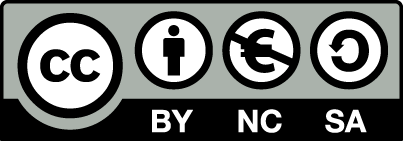 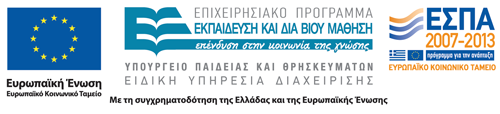 Σημειώματα
Σημείωμα Αναφοράς
Copyright Τεχνολογικό Εκπαιδευτικό Ίδρυμα Αθήνας, Δήμος Πανταζής 2014. Δήμος Πανταζής. «Eιδικά θέματα βάσεων χωρικών δεδομένων και θεωρία συστημάτων – Θ. Ενότητα 5: Μοντέλα αναπαράστασης πραγματικότητας – Μοντέλα δεδομένων». Έκδοση: 1.0. Αθήνα 2014. Διαθέσιμο από τη δικτυακή διεύθυνση: ocp.teiath.gr.
Σημείωμα Αδειοδότησης
Το παρόν υλικό διατίθεται με τους όρους της άδειας χρήσης Creative Commons Αναφορά, Μη Εμπορική Χρήση Παρόμοια Διανομή 4.0 [1] ή μεταγενέστερη, Διεθνής Έκδοση.   Εξαιρούνται τα αυτοτελή έργα τρίτων π.χ. φωτογραφίες, διαγράμματα κ.λ.π., τα οποία εμπεριέχονται σε αυτό. Οι όροι χρήσης των έργων τρίτων επεξηγούνται στη διαφάνεια  «Επεξήγηση όρων χρήσης έργων τρίτων». 
Τα έργα για τα οποία έχει ζητηθεί άδεια  αναφέρονται στο «Σημείωμα  Χρήσης Έργων Τρίτων».
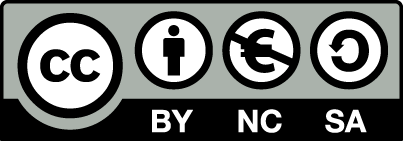 [1] http://creativecommons.org/licenses/by-nc-sa/4.0/ 
Ως Μη Εμπορική ορίζεται η χρήση:
που δεν περιλαμβάνει άμεσο ή έμμεσο οικονομικό όφελος από την χρήση του έργου, για το διανομέα του έργου και αδειοδόχο
που δεν περιλαμβάνει οικονομική συναλλαγή ως προϋπόθεση για τη χρήση ή πρόσβαση στο έργο
που δεν προσπορίζει στο διανομέα του έργου και αδειοδόχο έμμεσο οικονομικό όφελος (π.χ. διαφημίσεις) από την προβολή του έργου σε διαδικτυακό τόπο
Ο δικαιούχος μπορεί να παρέχει στον αδειοδόχο ξεχωριστή άδεια να χρησιμοποιεί το έργο για εμπορική χρήση, εφόσον αυτό του ζητηθεί.
Επεξήγηση όρων χρήσης έργων τρίτων
Δεν επιτρέπεται η επαναχρησιμοποίηση του έργου, παρά μόνο εάν ζητηθεί εκ νέου άδεια από το δημιουργό.
©
διαθέσιμο με άδεια CC-BY
Επιτρέπεται η επαναχρησιμοποίηση του έργου και η δημιουργία παραγώγων αυτού με απλή αναφορά του δημιουργού.
διαθέσιμο με άδεια CC-BY-SA
Επιτρέπεται η επαναχρησιμοποίηση του έργου με αναφορά του δημιουργού, και διάθεση του έργου ή του παράγωγου αυτού με την ίδια άδεια.
διαθέσιμο με άδεια CC-BY-ND
Επιτρέπεται η επαναχρησιμοποίηση του έργου με αναφορά του δημιουργού. 
Δεν επιτρέπεται η δημιουργία παραγώγων του έργου.
διαθέσιμο με άδεια CC-BY-NC
Επιτρέπεται η επαναχρησιμοποίηση του έργου με αναφορά του δημιουργού. 
Δεν επιτρέπεται η εμπορική χρήση του έργου.
Επιτρέπεται η επαναχρησιμοποίηση του έργου με αναφορά του δημιουργού
και διάθεση του έργου ή του παράγωγου αυτού με την ίδια άδεια.
Δεν επιτρέπεται η εμπορική χρήση του έργου.
διαθέσιμο με άδεια CC-BY-NC-SA
διαθέσιμο με άδεια CC-BY-NC-ND
Επιτρέπεται η επαναχρησιμοποίηση του έργου με αναφορά του δημιουργού.
Δεν επιτρέπεται η εμπορική χρήση του έργου και η δημιουργία παραγώγων του.
διαθέσιμο με άδεια 
CC0 Public Domain
Επιτρέπεται η επαναχρησιμοποίηση του έργου, η δημιουργία παραγώγων αυτού και η εμπορική του χρήση, χωρίς αναφορά του δημιουργού.
Επιτρέπεται η επαναχρησιμοποίηση του έργου, η δημιουργία παραγώγων αυτού και η εμπορική του χρήση, χωρίς αναφορά του δημιουργού.
διαθέσιμο ως κοινό κτήμα
χωρίς σήμανση
Συνήθως δεν επιτρέπεται η επαναχρησιμοποίηση του έργου.
40
Διατήρηση Σημειωμάτων
Οποιαδήποτε αναπαραγωγή ή διασκευή του υλικού θα πρέπει να συμπεριλαμβάνει:
το Σημείωμα Αναφοράς
το Σημείωμα Αδειοδότησης
τη δήλωση Διατήρησης Σημειωμάτων
το Σημείωμα Χρήσης Έργων Τρίτων (εφόσον υπάρχει)
μαζί με τους συνοδευόμενους υπερσυνδέσμους.
Χρηματοδότηση
Το παρόν εκπαιδευτικό υλικό έχει αναπτυχθεί στo πλαίσιo του εκπαιδευτικού έργου του διδάσκοντα.
Το έργο «Ανοικτά Ακαδημαϊκά Μαθήματα στο ΤΕΙ Αθήνας» έχει χρηματοδοτήσει μόνο την αναδιαμόρφωση του εκπαιδευτικού υλικού. 
Το έργο υλοποιείται στο πλαίσιο του Επιχειρησιακού Προγράμματος «Εκπαίδευση και Δια Βίου Μάθηση» και συγχρηματοδοτείται από την Ευρωπαϊκή Ένωση (Ευρωπαϊκό Κοινωνικό Ταμείο) και από εθνικούς πόρους.
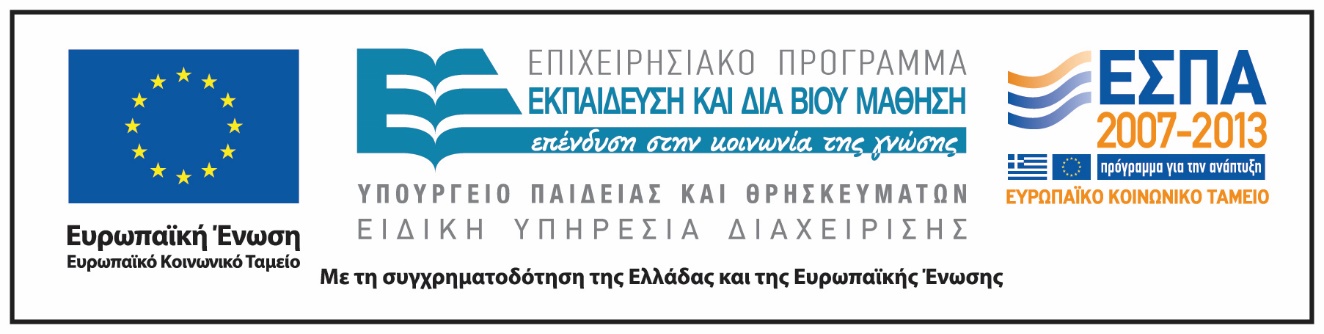